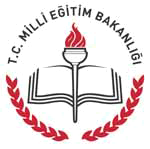 MESLEKİ VE TEKNİK EĞİTİM GENEL MÜDÜRLÜĞÜ
MESLEKİ EĞİTİM MERKEZLERİ(Çıraklık Eğitimi)
6764 Sayılı Millî Eğitim Bakanlığının Teşkilat ve Görevleri Hakkında Kanun Hükmünde Kararname ile Çıraklık Eğitim Sistemi yeniden yapılandırılmıştır. 
Bu yapılanmayla;
Mesleki Eğitim Merkezleri zorunlu eğitime dahil edilerek ortaöğretim kurumlarına dönüştürülmüş 
ve

Mesleki Eğitim Merkezleri ile ilgili görevler;
Hayat Boyu Öğrenme Genel Müdürlüğünden alınarak
Mesleki ve Teknik Eğitim Genel Müdürlüğüne
verilmiştir.
Milli Eğitim Temel Kanunu 
C) Orta öğretim: 
I – Kapsam: 
Madde 26 – (Değişik: 2/12/2016-6764/23 md.) 
Ortaöğretim; ilköğretime dayalı dört yıllık zorunlu örgün veya yaygın öğrenim veren genel, mesleki ve teknik öğretim kurumları ile mesleki eğitim merkezlerinin tümünü kapsar. Bu okul ve kurumları bitirenlere, bitirdikleri programın özelliğine göre diploma verilir. Ancak mesleki eğitim merkezi öğrencilerinin diploma alabilmeleri için Millî Eğitim Bakanlığınca belirlenen fark derslerini tamamlaması zorunludur.
Milli Eğitim Temel Kanunu
IV – Kuruluş: 
Madde 29 – (Değişik birinci fıkra: 2/12/2016-6764/24 md.) 
Ortaöğretim, çeşitli programlar uygulayan liseler ile mesleki eğitim merkezlerinden meydana gelir.
28. MEK KAPSAMDA OLAN ALAN VE DALLAR
28 Aralık 2016 tarihinde yapılan 
28. Mesleki Eğitim Kurulunda alınan karar ile Meslek Eğitim Merkezleri 27 meslek alanında 140 dalda eğitim verilmektedir.
Çıraklık Eğitimi
Okulda verilen teorik eğitim ile işletmelerde yapılan pratik eğitimin bir bütünlük içerisinde uygulandığı, bireyleri bir mesleğe hazırlayan, mesleklerinde gelişmelerine olanak sağlayan ve belgeye götüren eğitimdir.
KAYIT ŞARTLARI
Ortaöğretim kurumlarına kaydolmak için ortaokulu veya imam-hatip ortaokulunu bitirmiş ve öğretim yılının başlayacağı tarihte 18 yaşını bitirmemiş olma şartı aranır. Yaş şartını taşımayan öğrencilerin örgün ortaöğretim kurumlarına kayıtları yapılmaz. Ancak mesleki eğitim merkezine 18 yaşını bitirmiş olanların kayıtları da yapılır. 
Mesleki eğitim merkezine kayıt sırasında öğrencilerden 20/6/2012 tarihli ve 6331 sayılı İş Sağlığı ve Güvenliği Kanununun 15 inci maddesine göre sağlık durumunun girmek istedikleri meslek alanına uygun olduğunu belgelendirmek amacıyla işe giriş sağlık raporu istenir.”
KAYIT ŞARTLARI
Evli olanların kayıtları yapılmaz, öğrenci iken evlenenlerin okulla ilişiği kesilerek kayıtları e-Okul üzerinden Açık Öğretim Lisesine, Mesleki Açık Öğretim Lisesine veya Açık Öğretim İmam Hatip Lisesine gönderilir. Ancak mesleki eğitim merkezi öğrencileri için bu fıkra hükmü uygulanmaz. 
Mesleki eğitim merkezine kayıtlı öğrenciler aynı zamanda Açık Öğretim Lisesi, Mesleki Açık Öğretim Lisesi veya Açık Öğretim İmam Hatip Lisesine de kayıt yaptırabilirler. Mesleki Açık Öğretim Lisesine kayıt yaptıran öğrenciler, mesleki eğitim merkezinde karşılığı olan derslerden yüz yüze eğitim programına devam ettirilmez.
KAYIT İŞLEMLERİ
Ortaöğretime yerleştirmeye esas puan ve/veya yetenek sınav puanına göre öğrenci alan okullara süresi içerisinde kayıt yaptırmayanlar ile iki ay içerisinde bir işletme ile sözleşme imzalayamayan mesleki eğitim merkezi öğrencileri bu okullara kayıt haklarını kaybederler. Ancak mesleki eğitim merkezine yerleştirilmiş olmasına rağmen bir işletme ile sözleşme imzalayamamış öğrencilerin teorik eğitimine en fazla iki ay devamları sağlanır. İşletme ile sözleşmenin imzalanmasıyla kayıt işlemi tamamlanır ve sigortalı işe giriş bildirgesi düzenlenir.
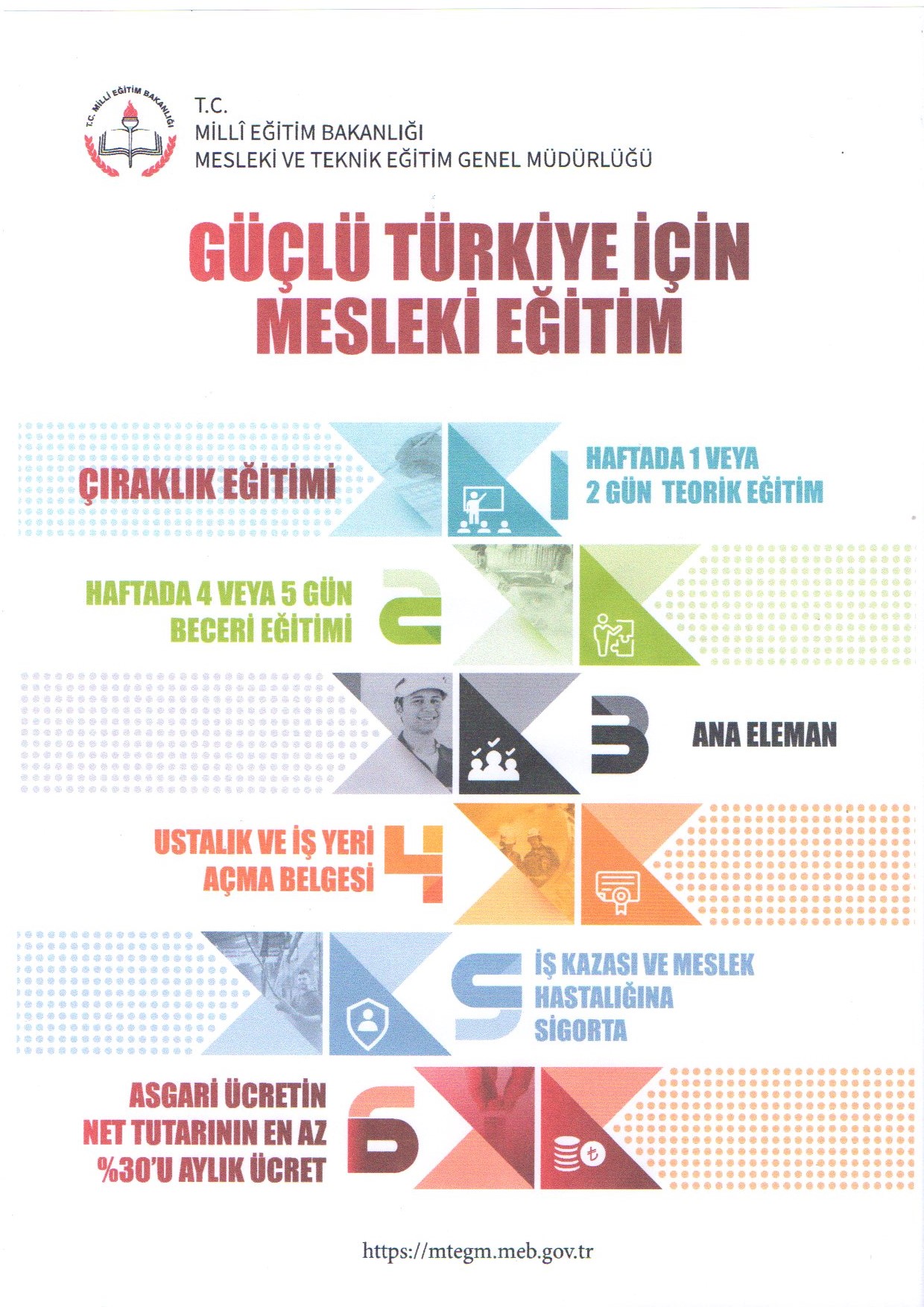 Mesleki Eğitim Merkezlerinde Çıraklık Eğitimi
Mesleki eğitim merkezlerinde kalfalık ve ustalık programları uygulanır, teorik ve pratik eğitim birbirini tamamlayacak şekilde planlanır ve yürütülür. 

Tüm alan ve dallarda öğretim süresi 4 yıldır.

Çıraklar haftada;
1 veya 2 gün okulda teorik eğitim,
4 veya 5 gün işletmelerde pratik eğitim  
(beceri eğitimi) 
alırlar.
Mesleki Eğitim Merkezlerinde Çıraklık Eğitimi
Mesleki eğitim merkezi öğrencilerinin teorik eğitimi, haftada en az bir, en fazla iki gün olacak şekilde planlanır. Ders yılı süresi 36 haftadır. Bakanlıkça uygulanan proje ve protokoller kapsamında teorik eğitim süresi, uygulanan programın özelliğine göre değişebilir. Şartların oluşması hâlinde 9 uncu sınıf alan derslerinin eğitimi mesleki eğitim merkezlerinde veya işletmelerin eğitim birimlerinde verilebilir. Bu öğrenciler, 3308 sayılı Kanun hükümlerine göre işletmelerle olan sözleşmeleri devam ettiği sürece, ücretli ve ücretsiz izin süreleri dışında öğretim yılı boyunca işletmede mesleki eğitime devam eder.
Mesleki Eğitim Merkezlerinde Çıraklık Eğitimi
SGK primleri devlet tarafından karşılanır.
İşletmelerde mesleki eğitim gören ve staj yapan öğrenciler; 3308 sayılı Mesleki Eğitim Kanunu’na göre işletmelerde meslek hastalıkları ve iş kazalarına karşı sigortalanırlar.

İşletmelerde mesleki eğitim gören ve staj yapan öğrencilere işveren tarafından yaşlarına uygun olarak asgari ücretin %30’undan az olmamak kaydıyla ücret ödenir.

Tüm öğrencilik haklarından faydalanırlar.
Mesleki Eğitim Merkezlerinde Çıraklık Eğitimi
Mesleki eğitim merkezine kayıt yaptıracak öğrenciler ayrıca açık liseye kayıt yaptırmak zorunda değillerdir.
Mesleki eğitim merkezine kayıtlı öğrenciler aynı zamanda istedikleri takdirde Açık Öğretim Lisesi, Mesleki Açık Öğretim Lisesi veya Açık Öğretim İmam Hatip Lisesine de kayıt yaptırabilirler. (madde-21)
Mesleki Eğitim Merkezlerinde Çıraklık Eğitimi
Okulumuzu ortaöğretim kurumu gibi Sınıf tekrarı ortaöğretim süresince bir defa yapabilir ikincisinde kayıtları Açık Liseye aktarılır. (madde-59)
Sınavla gelen öğrenciler ders yılı başladıktan 2 ay sonra seçmiş olduğu alanın içindeki bir dalda bir işletme ile sözleşme imzalayamaz ise kayıtları Açık Liseye aktarılır. (madde-143)
Mesleki Eğitim Merkezlerinde Çıraklık Eğitimi
Mesleki eğitim merkezi öğrencilerinden bir ortaöğretim kurumu diploması sahibi olmayanlar, diploma alabilmek için ustalık belgesini almaya hak kazanmış olmanın yanında Bakanlıkça belirlenecek fark derslerini açık ortaöğretim kurumları yoluyla başarmak zorundadır. 
Ustalık belgesine sahip olanların mesleki ve teknik ortaöğretim diploması Mesleki Açık Öğretim Lisesi tarafından düzenlenir. (madde-69)
İstemeleri halinde Lise diploması ile Üniversite sınavlarına girebilir.
KALFA
USTA
USTA ÖĞRETİCİ
6764 sayılı kanundan önceÇIRAKLIK EĞİTİMİ SİSTEMİ
MESLEKİ

E  Ğ  İ  T  İ M

MERKEZLERİ
40 saatlik iş pedagojisi kursu + sınav
Ustalık Sınavı
2 yıl çalışma +
(240 saat kurs)
5 yıl çalışma
Kalfalık Sınavı
ÇIRAK
Eğitim süresi
2 veya 3 yıl
ADAY ÇIRAK
İLKÖĞRETİM MEZUNU
KALFA
USTA
USTA ÖĞRETİCİ
6764 sayılı kanundan sonra ÇIRAKLIK EĞİTİMİ SİSTEMİ
MESLEKİ

E  Ğ  İ  T  İ M

MERKEZLERİ
40 saatlik iş pedagojisi kursu + sınav
Ustalık Sınavı
Eğitim süresi 1 yıl
Kalfalık Sınavı
ÇIRAK
Eğitim süresi 3 yıl
ADAY ÇIRAK
ORTAOKUL-İMAM HATİP ORTAOKULU- İLKÖĞRETİM MEZUNU
BELGELENDİRME
Seçtiği dalın/mesleğin yeterliklerini kazanan öğrenci kalfalık, ustalık ve usta  belgesi alabilecektir.
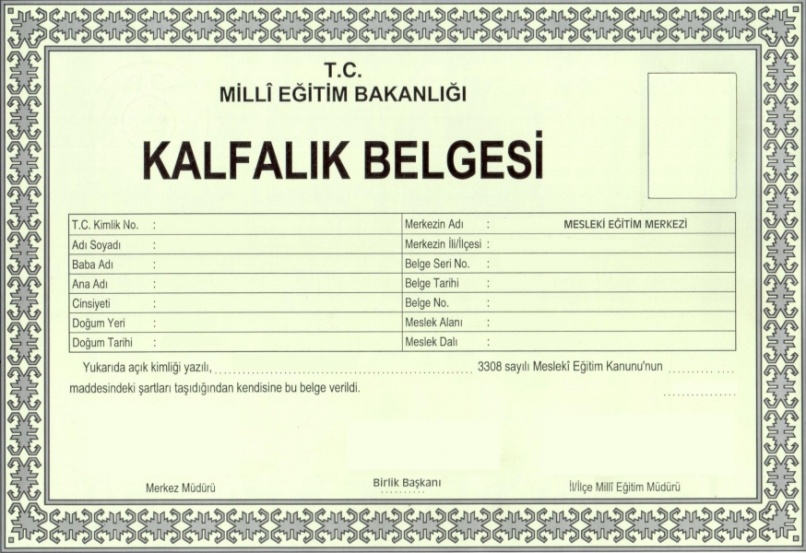 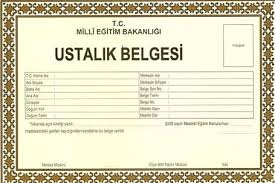 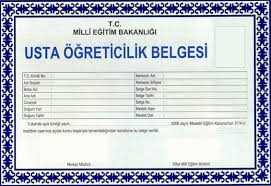 ALAN ve KONTEN DURUMU
Lise eğitimine devam etmek istemeyen,

Erken yaşta çalışma hayatına atılmak ve para kazanmak isteyen,

Mesleklere ilgi duyan 

              Öğrencilere ihtiyacımız var,
Teşekkürler….